ANLATIMIN VE ANLATICININ TAVRI
Anlatımın ve Anlatıcının
 Tavrı
Somutlama
Soyutlama
Doğrudan Anlatım
Dolaylı Anlatım
Kişiye göre Anlatım
Giriş
Öznel Anlatım
Nesnel Anlatım
Soyut Anlatım
Somut Anlatım
Giriş
Anlatımda başarı, işlenen konu, üslup kadar anlatıcının tavrı ile de doğru orantılıdır. Bir olay, bir durum karşısında kişinin takındığı davranışa tavır denir. Anlatıcı, konuyu işlerken öznel ya da nesnel, somut ya da soyut, doğrudan ya da dolaylı bir anlatım seçebilir. Dolayısıyla anlatımı, anlatıcının seçtiği bu tavır belirler.
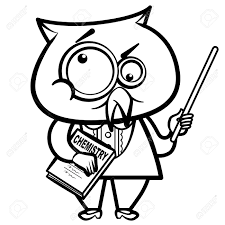 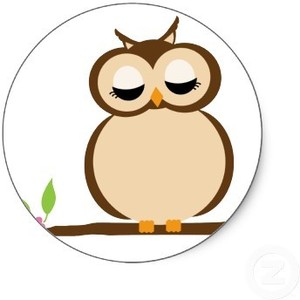 Öznel Anlatım
Kişiden kişiye değişen yargıların kullanıldığı anlatıma öznel anlatım denir. Öznel anlatımda yargılar kanıtlanamaz. Çünkü söyleyenin beğenilerini, duygu ve yorumunu taşır. Öznel anlatım daha çok, edebî metinlerde kullanılır.
“Bu şirin sahil kasabası yaz aylarında   kalabalıklaşır.” 

Cümlesinde öznellik vardır. Burada “şirin” sözü kişisel bir ifadedir. Bir başkası bu kasabayı “şirin” bulmayabilir.
Nesnel Anlatım
Nesnelerin, olayların, durumların kendine özgü belli nitelikleri vardır. Bunlar anlatandan anlatana göre değişmez. Bunların gerçekliği, evrensel, değişmeyen deneylerle kanıtlanan gerçekliklerdir. Bilgiler anlatımlar nesnel anlatımlardır. Nesnel taşıyan , kişisel duygu ve düşünce içermeyen yargılara yer verilir.
“Bu sahil kasabası yaz aylarında kalabalıklaşır.” 
 
Cümlesinde ise nesnellik vardır. Cümlede kişisel duygu ve düşünceye yer verilmemiştir.
Soyut Anlatım
Dilde, anlatımda daha çok soyut; yani beş duyu organımız ile algılayamadığımız kavramların, imajların kullanıldığı üslup çeşidine soyut anlatım diyoruz. Bu bir anlatımdan çok üslup çeşididir. Kimi yazarlar soyut ifadenin gücünden yararlanarak metin oluşturmayı tercih ederler.
“Oyun oynayan çocukların tatlı neşesi ve coşkusu hepimizi sardı.” 

Cümlesinde duygular aktarıldığından soyut bir anlatım vardır.
Somut Anlatım
Dilde, anlatımda daha çok somut; yani beş duyu organımız ile algılayabildiğimiz kavram ve olguların tercih edildiği üsluba, anlatım çeşidine somut anlatım denilmektedir. Anlatımda inanılırlığı, güvenirliği artırmak amacı ile somut anlatım tercih edilir.
“Çocuklar bahçede top oynuyor.”

 Cümlesinde gözlemler aktarılmıştır. Somut anlatımdır.
Somutlama
Somutlama soyut bir kavramın benzetme imgeleme gibi türlü yollarla somut bir kavramı karşılayacak biçemde kullanılmasıdır.
“Ağır ağır çıkacaksın bu merdivenlerden
Eteklerinde güneş rengi bir yığın yaprak”
Yukarıdaki örnekte hayat bir merdivene benzetilmiştir
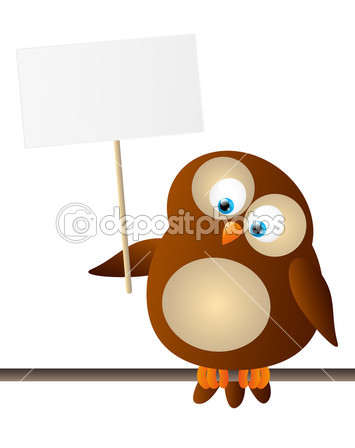 Soyutlama
Soyut bir kavramın benzetme, eğretileme gibi türlü yollarla somut bir kavramı karşılayacak biçimde kullanılmasına soyutlama denilmektedir. Bir ressamın somut nesneleri gerçeklik çizgisinden uzaklaştırarak olduğundan farklı çizmesi gibi edebiyatta somut kavramlar ve olguların gerçeküstü anlatımı soyutlamadır.
“Kaldırımlar içimde kıvrılan bir lisandır.”
Somut bir kavram olan kaldırımlar soyut bir kavram olan lisan yani dile benzetilmiştir.
Doğrudan Anlatım
Anlatımın gözlem ve deneyimler sonucu birinci kişi tarafından –di ya da –yor (-makta) kipleri kullanılarak gerçekleşmesine doğrudan anlatım denir. Bu anlatım çeşidinde anlatıcı yaşananlara şahit olmaktadır. Edebiyatta anlatımda gerçeklik olgusunu sağlamlaştırmak için tercih edilir.
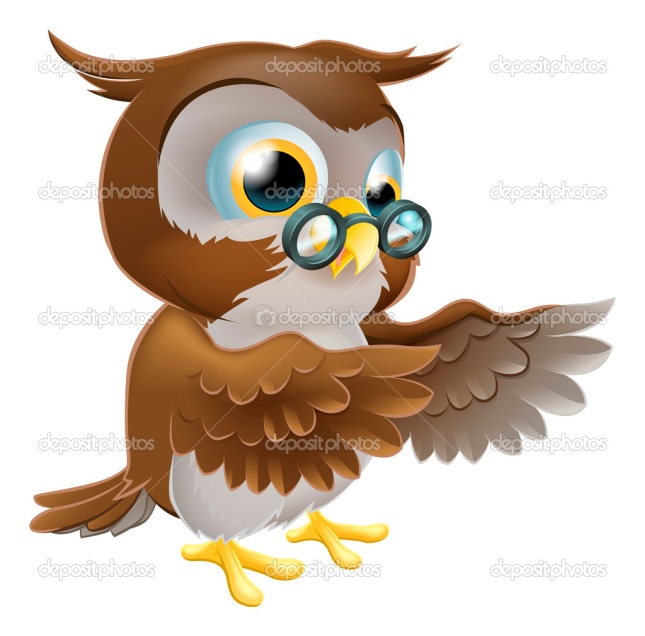 Dolaylı Anlatım
Duyulan ya da öğrenilen bir bilginin –miş’li geçmiş zaman kipi kullanılarak anlatılmasına denir. Dolaylı anlatımda anlatıcı olay ya da durumlara bir vasıta yolu ile ulaşır. Böylelikle edinilen bilgi ya da haberin anlatımı dolaylı olacaktır. Edebiyatta roman, hikaye gibi türlerde dolaylı anlatım kullanılmaktadır.
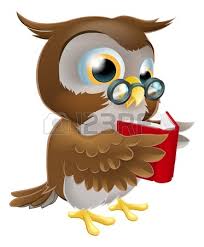 Kişiye Göre Anlatım
Kişiye göre anlatımın birinci ve üçüncü kişili anlatım olmak üzere iki çeşidi vardır.
Birinci kişili anlatımda, çoğunlukla olayların kendi çevresinde döndüğü ya da kendisine bağlandığı asıl kişi vardır. Bu anlatımda “ben ve biz” sözcükleri kullanılır. Kişi başından geçenleri, gözlem ve izlenimlerini yazar olarak aktarır.
“Sabah erkenden kahvaltımı yaptım ve deniz kenarına balık tutmaya indim”

 Cümlesinde birinci kişili anlatım vardır.
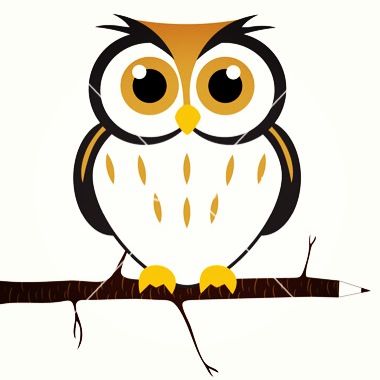 Üçüncü kişili anlatımda, çoğunlukla “sen, siz, o ve onlar” sözcükleri kullanılır. Bu anlatımda yazar, başkalarından, onların yapıp ettiklerinden bahseder.
“Sabah erkenden kalkıp kahvaltısını yaptı, araç ve gereçlerini alarak deniz kenarına balık tutmaya indi.” 

Cümlesinde ise üçüncü kişili anlatım vardır.
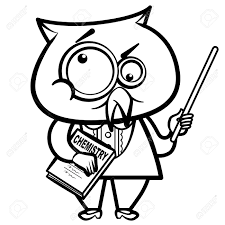 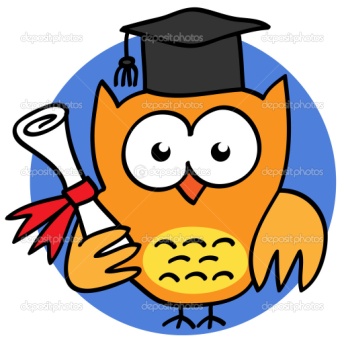 Örnek
Aşağıdaki cümlelerin hangisi, doğrudan anlatıma örnek olamaz?
A) Ben, bu konuda bir şey söylemek bana düşmez, derim.B) çocuk yavaşça : "Haydi, parka gidelim anne!" dedi.C) "İnsanın en iyi dostu, ölmüş dostudur." der, Gabriel Garcia Marquez.D) Şöyle beş altı kitabı iyi bilmekle ne büyük bir bilgin olabilir insan!E) Arkadaşım, yönetim kurulu toplantısının yarınyapılacağını söyledi.
CEVAP:E
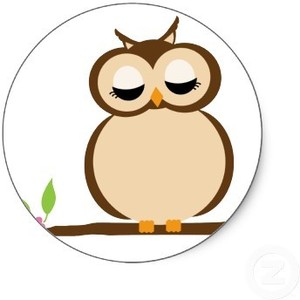 Örnek
Aşağıdaki cümlelerin hangisi "kişiden kişiye değişebilen bir yargı" içermektedir?
A) Türkiye'nin en kalabalık kenti İstanbul'dur.B) Anadolu, çeşitli uygarlıkların izlerini taşır.C) Kışın, doğu bölgelerimizde kar yüzünden ba-zı köylere ulaşılamıyor.D) Yurdumuz, doğal güzellikleri ile dünyanın en ilginç ülkesidir.E) Bu bölgede kış ayları ılık ve yağışlı geçer.
CEVAP:D
Örnek
Aşağıdaki cümlelerin hangisinde "doğrudan anlatım" söz konusudur ?
A) Yılların kendini iyice yıprattığını söyledi.
B) Hayatın insana neler getireceğinin belli olmadığı her zaman söyler.  
C) Bizler için çalışmaktan başka yol olmadığını ifade ederdi.
D)Hz. Ali "Kimin söylediğine değil, ne söylediğine bakın" demiş.  
E) Shakespeare büyüklerin katlandıkları acıların da büyük olacağını söylüyor.
CEVAP:D
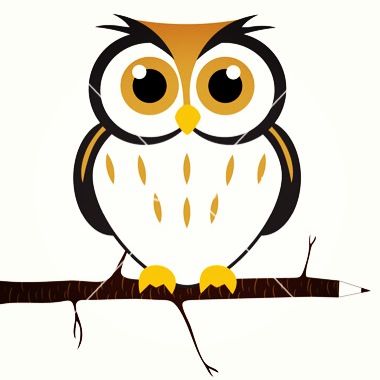 Örnek
Aşağıdaki cümlelerin hangisinde somutlama yapılmamıştır?
A) Seni kırmak istemem ama teklifin hiç kabul edilir gibi değil.B) Son oylamada ezici bir çoğunlukla tüm rakiplerini geride bıraktı.C) Dün olanları duyunca hepimize ateş püskürdü.D) Bizi zamanında dinlemedi, şimdi bırakın çürüsün kahvehane köşelerinde.E) Bu kadar sinirleneceğinizi bilseydim ağzımı hiç açmazdım.
CEVAP:E
Örnek
Aşağıdaki cümlelerin hangisinde "dolaylama" yoktur?
A) Ay yıldızlı ekip tüm ülkeyi sevindirdi.
B) Bu yıl takımımız,devler liginde mücadele edecek.
C) Takıma yeni bir file bekçisi alındı.
D) Bu mükemmel vuruşla meşin yuvarlak ağlarla buluştu.
E) İmparator, takımımızı başarıdan başarıya koşturdu.
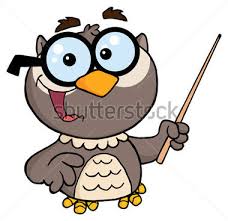 CEVAP:E
HAZIRLAYAN
HİLAL ERATİK 10/C    23